Оптимизация надежности распределительных сетей при планировании их развития
Крупенёв Дмитрий Сергеевич
К.т.н., доцент, заведующий лабораторией «Надёжность топливо- и энергоснабжения» Институт систем энергетики им. Л.А. Мелентьева СО РАН
План доклада
Характеристика и актуальность задачи оптимизации надёжности при планировании развития распределительных электрических сетей
Постановка задачи оптимизации надёжности при планировании развития распределительных электрических сетей
Обоснование нормативных значений показателей надёжности распределительных электрических сетей
Алгоритм марковской цепи Монте-Карло (Монте-Карло по схеме цепей Маркова) для оптимизации надёжности при планировании развития распределительных электрических сетей
Экспериментальные исследования 
Заключение
2
Автоматизированная система управления надёжностью распределительными электрическими сетями / микросистемами
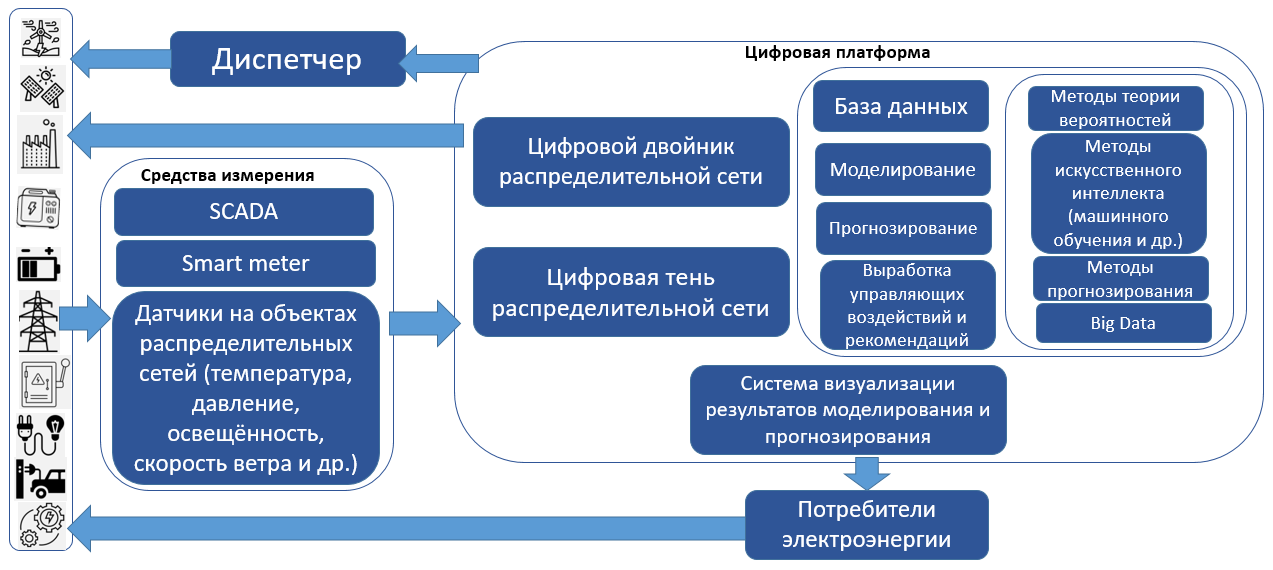 3
Характеристика задачи оптимизации надёжности при планировании развития распределительных электрических сетей
Содержательная постановка задачи оптимизации надёжности распределительных электрических сетей:
для перспективного прогноза электропотребления (от нескольких секунд до десятка лет) и показателей аварийности электрооборудования необходимо определить экономически эффективные уровни резервирования всех видов, а также виды воздействий на оборудование, удовлетворяющие требованиям потребителей электроэнергии по обеспечению надёжности электроснабжения.
Основные задачи:
Перспективное развитие
Оперативное управление
Планирование работы
1. Обоснование уровня резервирования всех видов. 
2. Выбор рациональной структуры сети. 
3. Расстановка реклоузеров в сети.
4. Обоснование интеграции ВИЭС и СНЭ.
1. Формирование программы плановых ремонтов. 
2. Рекомендации потребителям по потреблению, накоплению, выработке, электроэнергии.
3. Рекомендации по устранению узких мест.
1. Выбор включенного резерва. 
2. Реконфигурация сети. 
3. Автоматический выбор уставок РЗ.
4
Актуальность задачи оптимизации надёжности при планировании развития распределительных электрических сетей
Сложная структура с большим количеством различных потребителей энергии и разнообразным энергетическим оборудованием современных распределительных сетей, формирует требования для автоматизации процесса проектирования с применением вероятностных методов и критериев.
Накопившиеся проблемы при обеспечении надёжности распределительных сетей: высокая загрузка оборудования, высокий уровень физического и морального износа оборудования, низкое качество выполнения плановых ремонтов, недостаточные объемы внедрения средств диагностики; рост числа экстремальных погодных условий; недостаток и несогласованность нормативного правового регулирования; недостаток инвестиций на развитие и модернизацию электрических сетей, а также на НИР и ОКР в области обеспечения надёжности.
Возрастающая роль электроэнергии в современном обществе, вследствие чего происходит повышение последствий различного рода (экономические, экологические, социальные и т.д.) в результате перерывов электроснабжения.
Трансформация электроэнергетических систем, сложная структура, нелинейность, появление новых угроз: киберугрозы, влияние стохастики природных явлений, недостаточная компетенция персонала, усложняющаяся структура.
5
Постановка задачи оптимизации надёжности при планировании развития распределительных электрических сетей (1)
Вариант №1
Вариант №2
Вариант №3
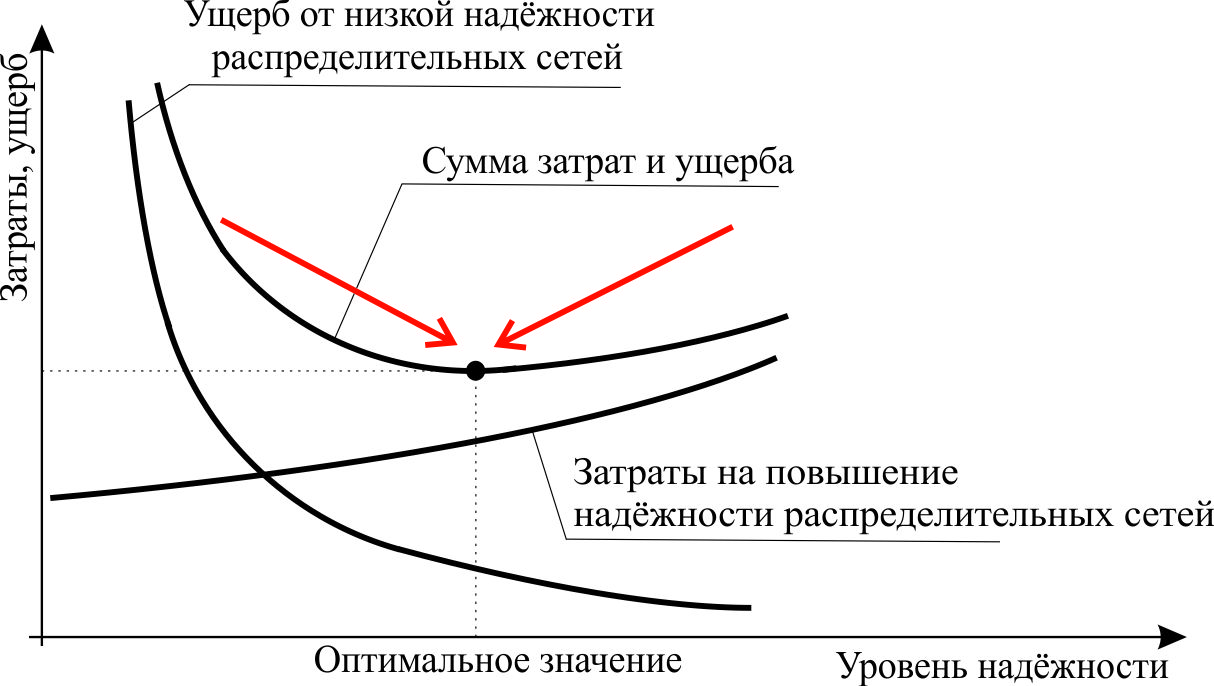 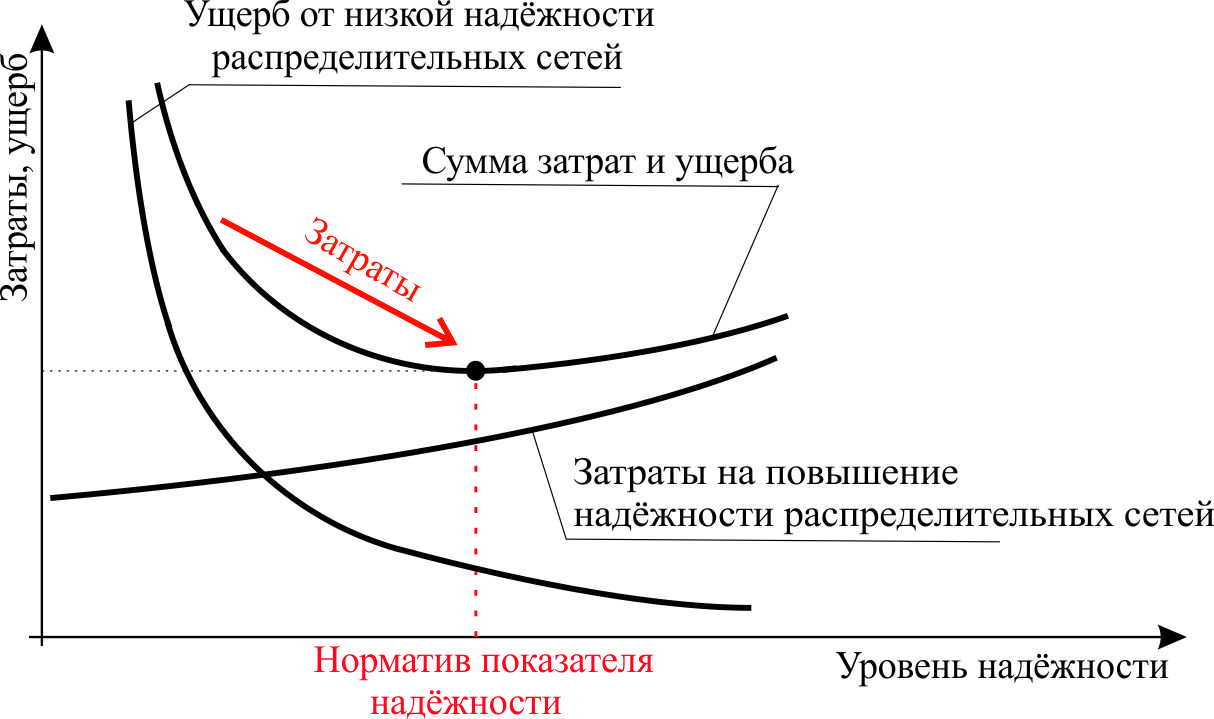 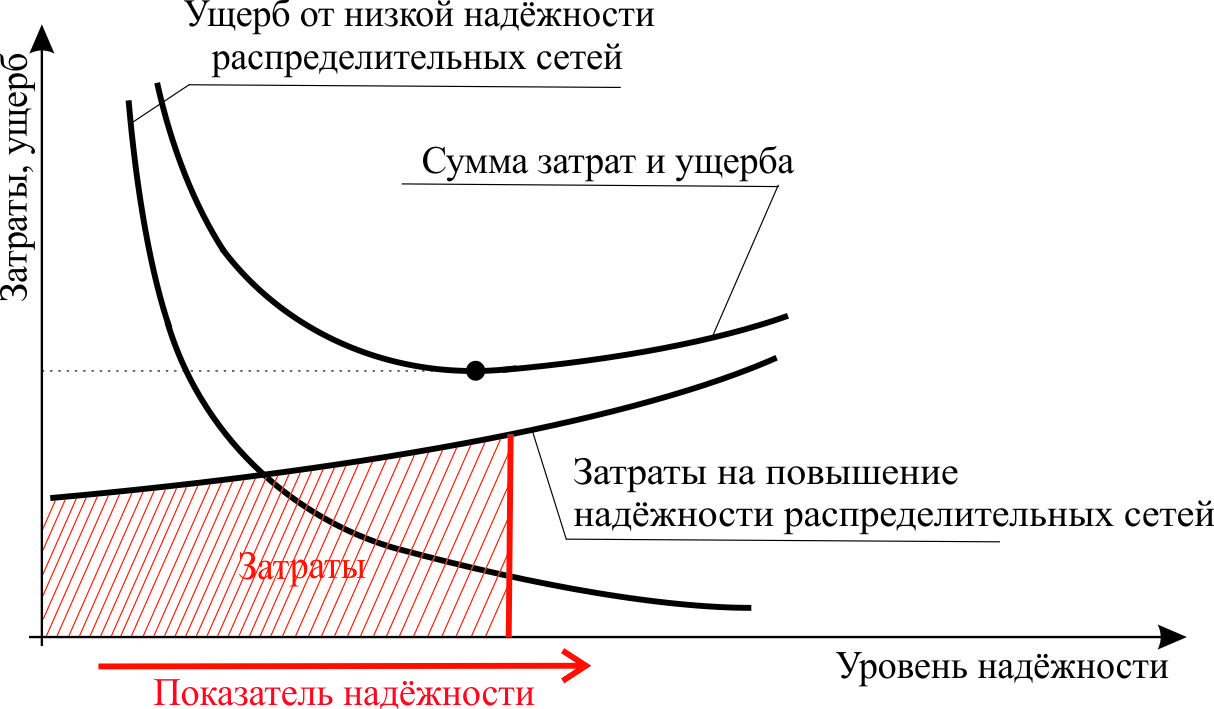 Необходимо определить минимальную сумму затрат на развитие распределительных электрических сетей и ущерба из-за отказов энергооборудования.
При заданном нормативе надёжности необходимо определить минимальные затраты на на развитие распределительных электрических сетей.
При заданных ограничениях на затраты требуется найти вариант развития распределительных электрических сетей с максимальной надёжностью.
6
Постановка задачи оптимизации надёжности при планировании развития распределительных электрических сетей (2)
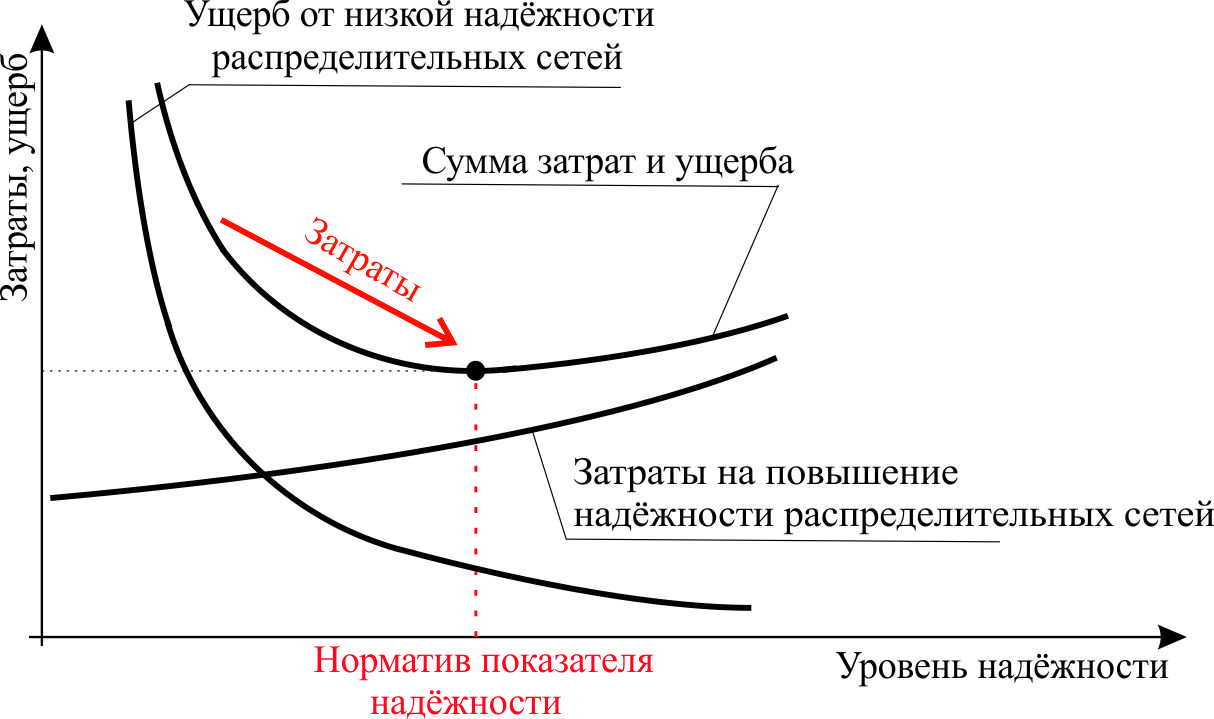 затраты в развитие сетевого оборудования
затраты в развитие генерирующих мощностей
норматив показателя надёжности
7
Оценка надёжности распределительных электрических сетей
Методика на основании метода Монте-Карло
1. Определение множества расчетных состояний распределительных электрических сетей, на основании разыгрывания состояний оборудования (расчетное состояние формируется на основании вероятностных характеристик оборудования и нагрузки потребителей):
2. Анализ режимов возможных состояний распределительных электрических сетей, определение дефицита мощности:
8
Сложность задачи оптимизации надёжности при планировании развития распределительных электрических сетей
Схема части распределительной электрической сети
Возможные варианты развития распределительной электрической сети
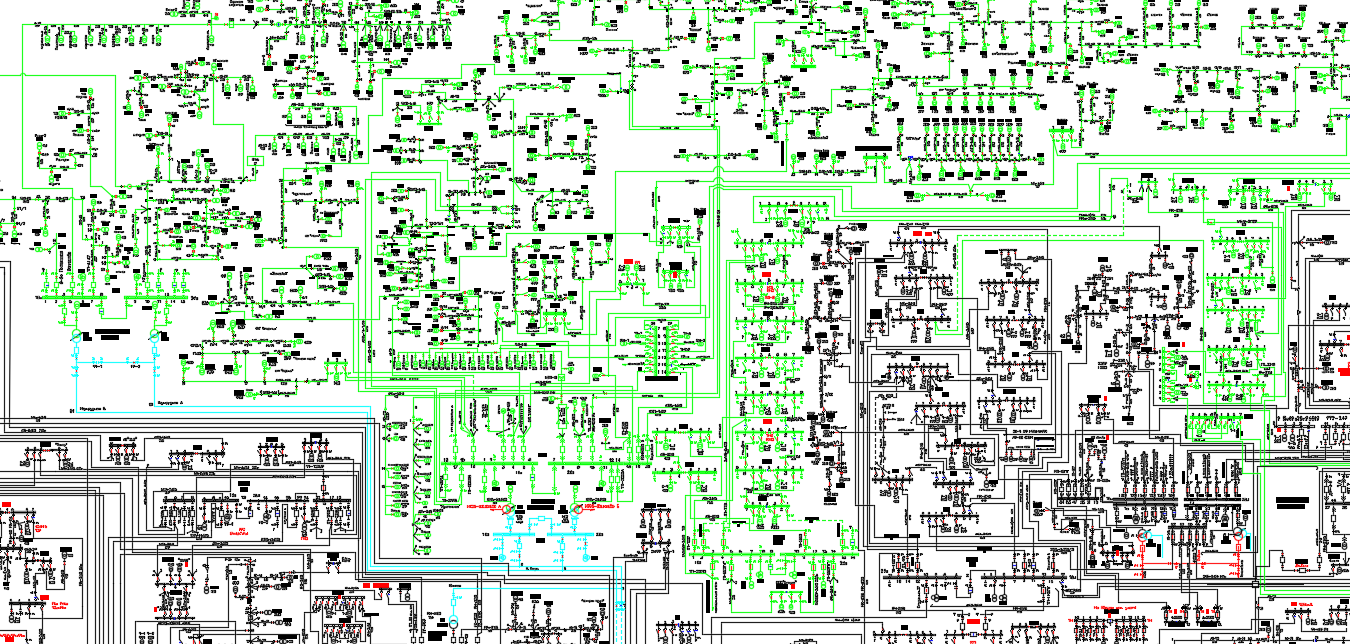 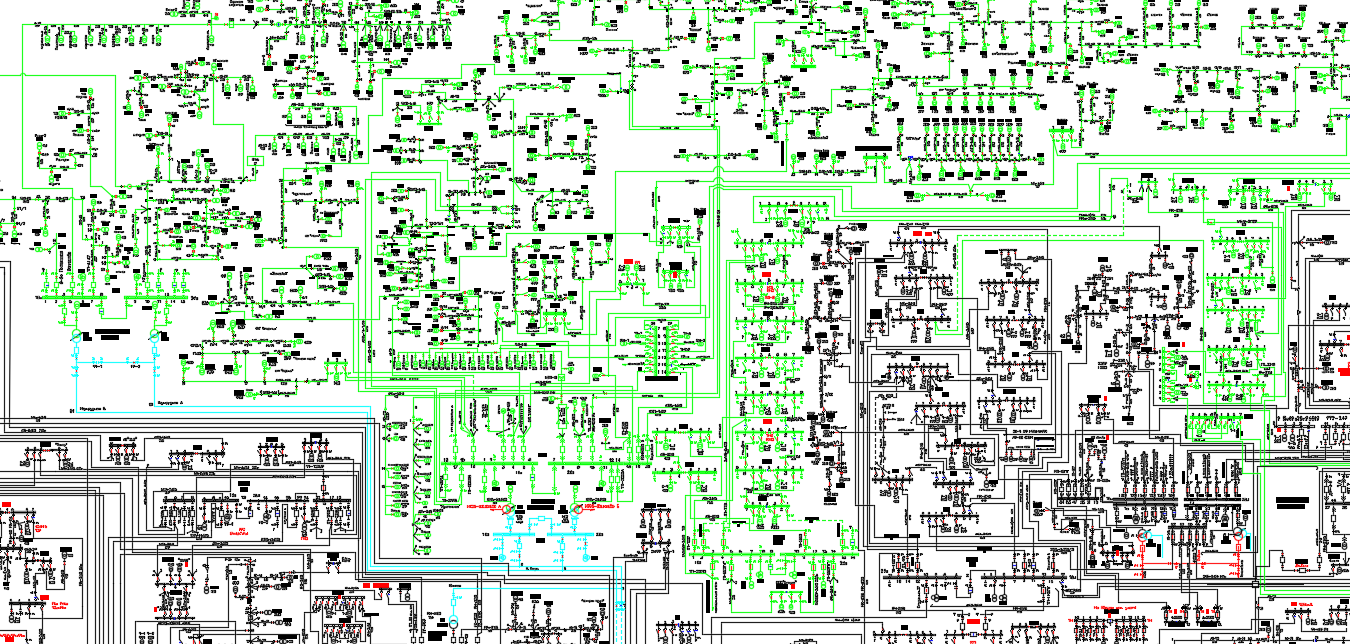 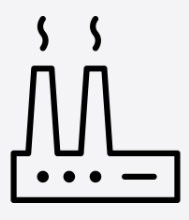 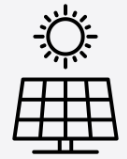 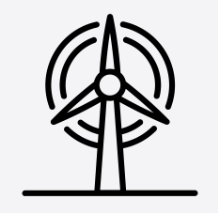 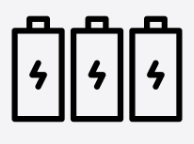 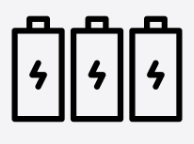 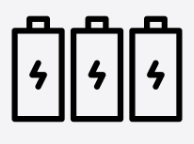 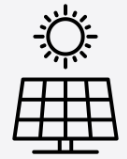 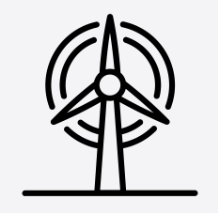 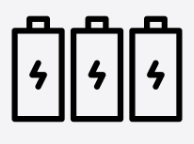 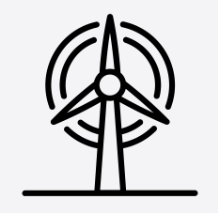 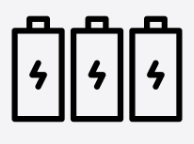 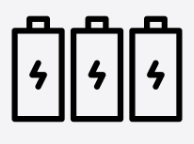 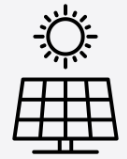 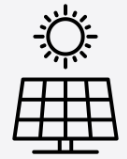 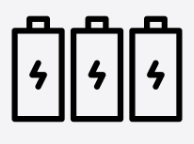 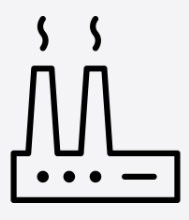 NP трудная задача!
9
Обоснование нормативных значений показателей надёжности распределительных электрических сетей (1)
на основе согласования надёжности технологических звеньев ЭЭС;
Методы определения норматива надёжности:
экономический;
экспертный (бэнчмаркинг);
на основе экспериментальных расчетов;
Принятые в РФ нормативы надёжности электроснабжения:
(·)
Специфика определение норматива надёжности:
по географическому расположению;
по типу местности: сельская, городская, др.
по времени года;
Энергетическая стратегия Российской Федерации на период до 2035 года
10
Обоснование нормативных значений показателей надёжности распределительных электрических сетей (2)
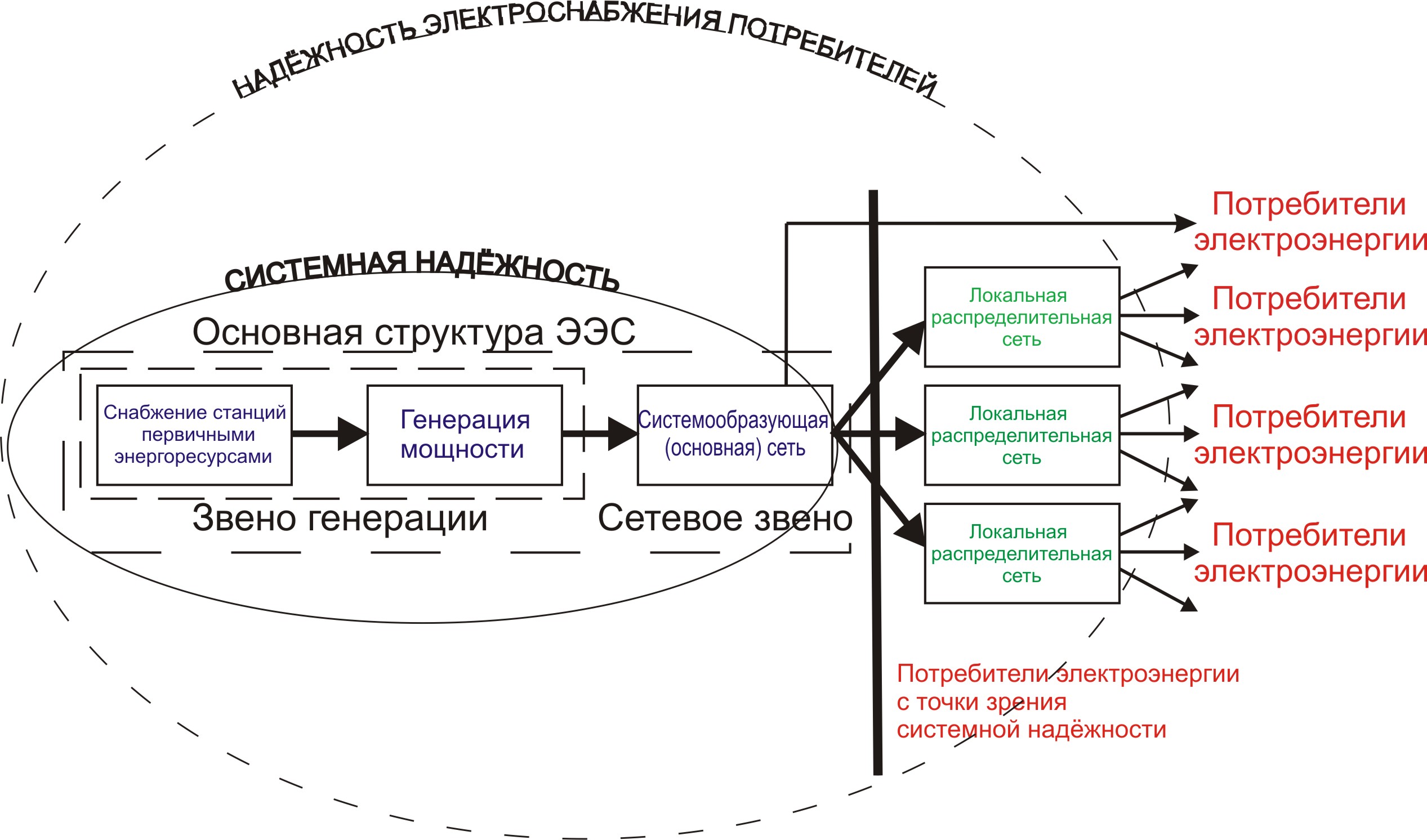 интегральное время, в течение которого потребители не получили электрическую энергию
фактическим числом точек поставки потребителей услуг сетевой организации
ЗАДАЧА! 
Необходимо определить время, в течение которого интегральное значение ущерба из-за низкой надёжности распределительных электрических сетей будет меньше вкладываемых средств в их развитие.
(·)
Приказ Министерства энергетики Российской Федерации от 10.04.2023 № 231"Об установлении нормативного уровня балансовой надежности, используемого при разработке документов перспективного развития электроэнергетики”
11
Алгоритм марковской цепи Монте-Карло для оптимизации надёжности при планировании развития распределительных электрических сетей (1)
Инициализация
Завершение работы 
Последний шаг 𝑥(𝑖+1) является результатом
# Инициализация начального значения температуры T.
# Установка закона изменения температуры.
# Вычисление первого шага 𝑥𝑖, где i =1. (Оценка надёжности исходной схемы РС).
# Применение оператора А (разыгрывание) к шагу 𝑥𝑖 и получение потенциального нового шага 𝑥(𝑖+1)"∗" , где i =1 (расчет надёжности).
# Вычисление вероятности принятия шага 𝑥(𝑖+1)"∗"  по формуле
Применения оператора А к предыдущему шагу
Достижение нижнего предела значения
Вычисление вероятности принятия шага P
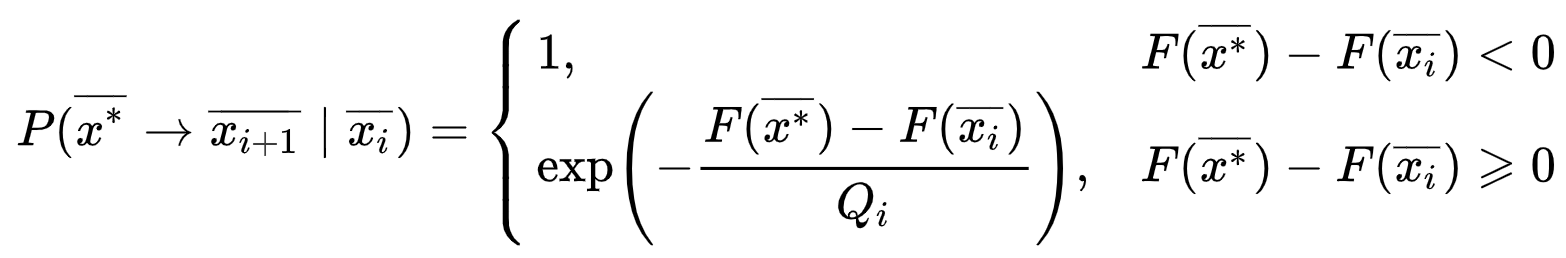 Обновление температуры T по закону её изменения
Определение принятия шага
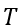 # Получение случайного числа. Если случайное число меньше P, то шаг принят; если случайное число больше P, то шаг не принят.
Шаг принимается как 𝑥(𝑖+1)
12
Алгоритм марковской цепи Монте-Карло для оптимизации надёжности при планировании развития распределительных электрических сетей (2)
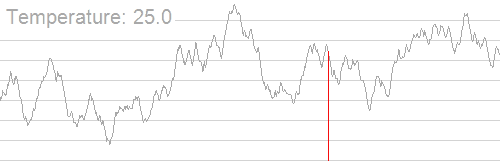 Х-1
Равномерная случайная последовательность
Вычисление вероятности принятия шага P (сравниваем P со случайным числом)
Оценка надёжности
ПН меньше целевого значения?
Разыгрывание на основании коэф. влияния
Нет
Да
Х-1
Х
Шаг не принят
Коэффициенты важности [0, … , B],
Регулирующий коэффициент
Коэффициенты важности [0, … , B],
Регулирующий коэффициент
13
Определение коэффициентов влияния для метода МСМС
14
Схема исследуемой распределительной электрической сети 10 кВ
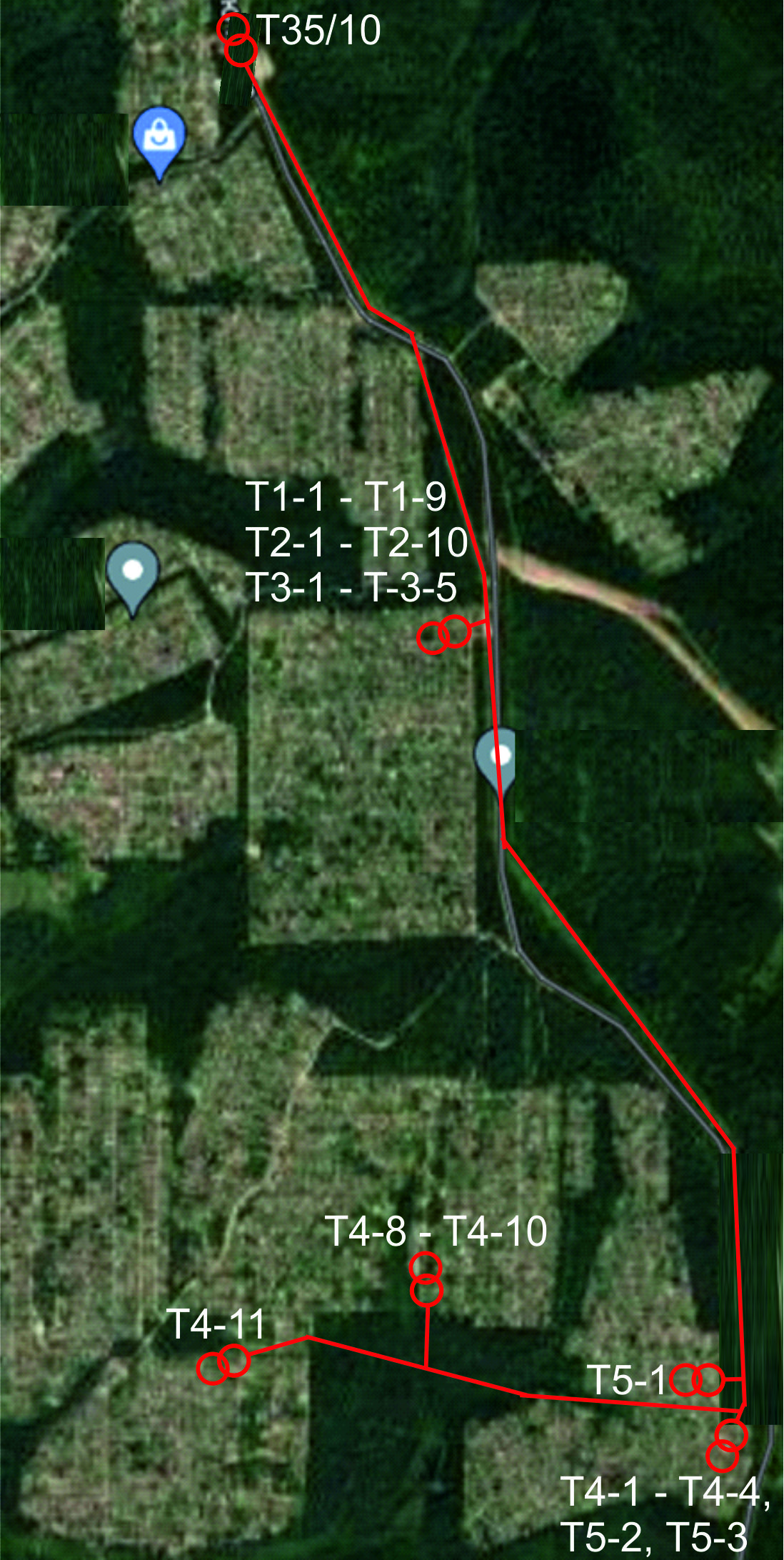 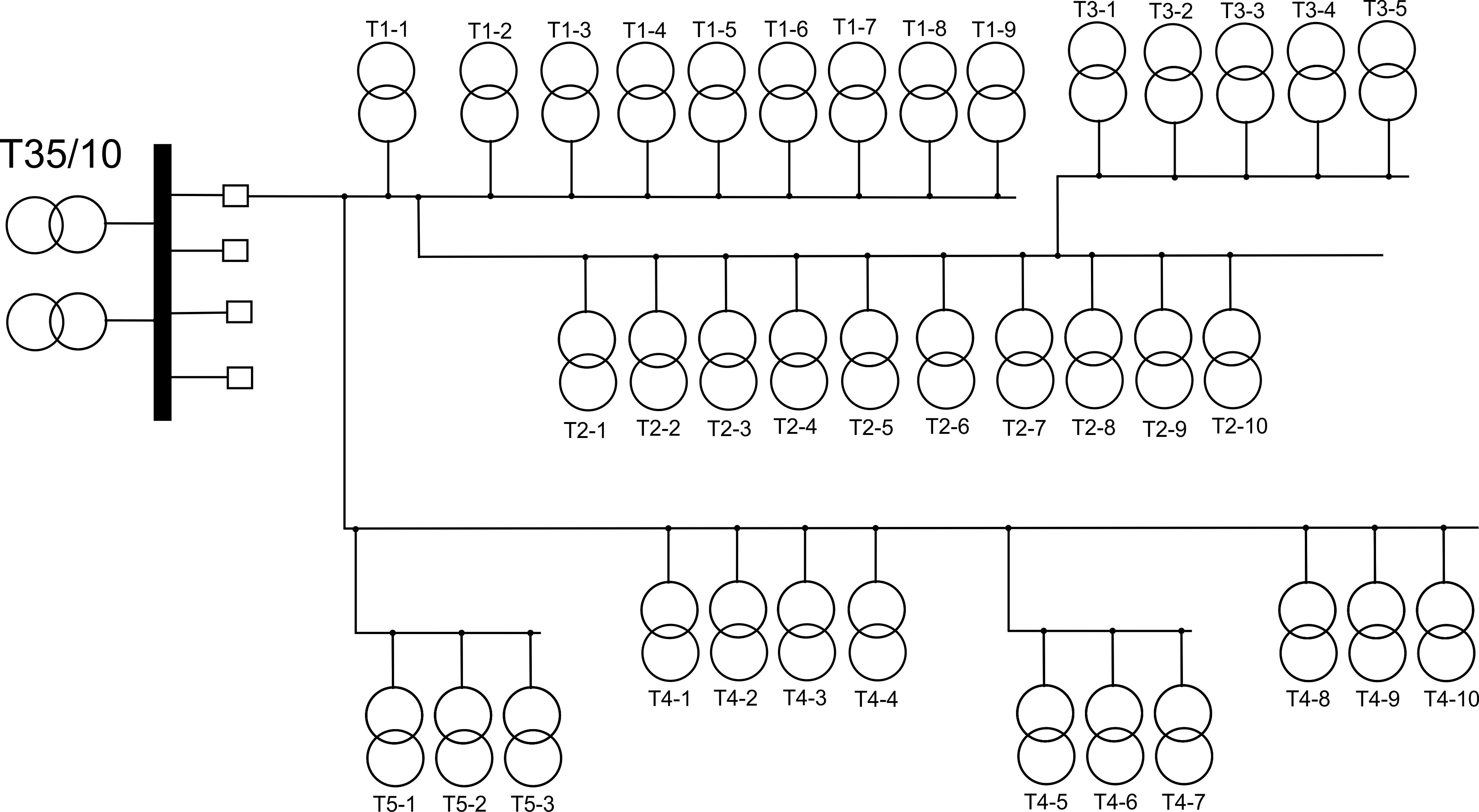 Однолинейная схема, исследуемой распределительной электрической сети 10 кВ
Фактические значения вероятности бездефицитной работы:
Целевое (нормативное) значение вероятности бездефицитной работы:
Карта-схема исследуемой распределительной электрической сети 10 кВ
15
Результаты оптимизации надёжности распределительной электрической сети 10 кВ
Был проанализирован ввод 50 объектов генерирующего и 96 объектов сетевого оборудования. Полный перебор всех вариантов составляет 10e+43.
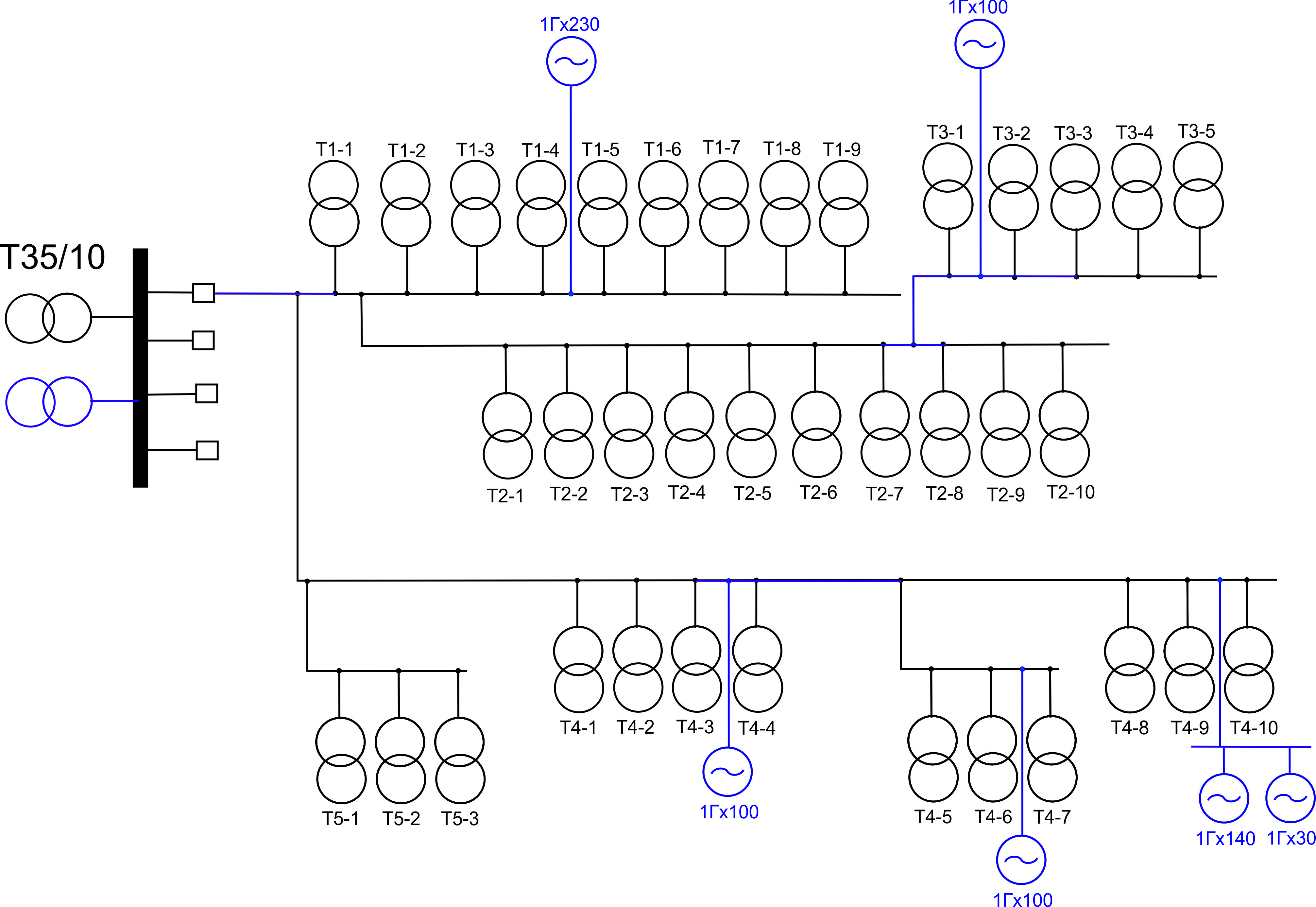 16
Заключение
В современных условиях развития распределительных электрических сетей задача обеспечения их надёжности является крайне актуальной для российской электроэнергетики и экономики по ряду причин
Задача обеспечения надёжности при перспективном развитии распределительных электрических сетей является сложной и для её решения необходима разработка специализированных математических методов и моделей
Предложено использование алгоритма марковской цепи Монте-Карло для эффективного решения задачи оптимизации надёжности распределительных электрических сетей при их перспективном развитии
Экспериментальные исследования алгоритма марковской цепи Монте-Карло проведены на схеме реальных распределительных электрических сетей. В ходе исследований был получен оптимальный вариант развития сети, удовлетворяющий требованиям по обеспечению надёжности электроснабжения и имеющий минимальные затраты на ввод оборудования.
17
Спасибо за внимание!